Annual Work Plan & Budget
2020-21
MID DAY MEAL SCHEMEMEGHALAYA
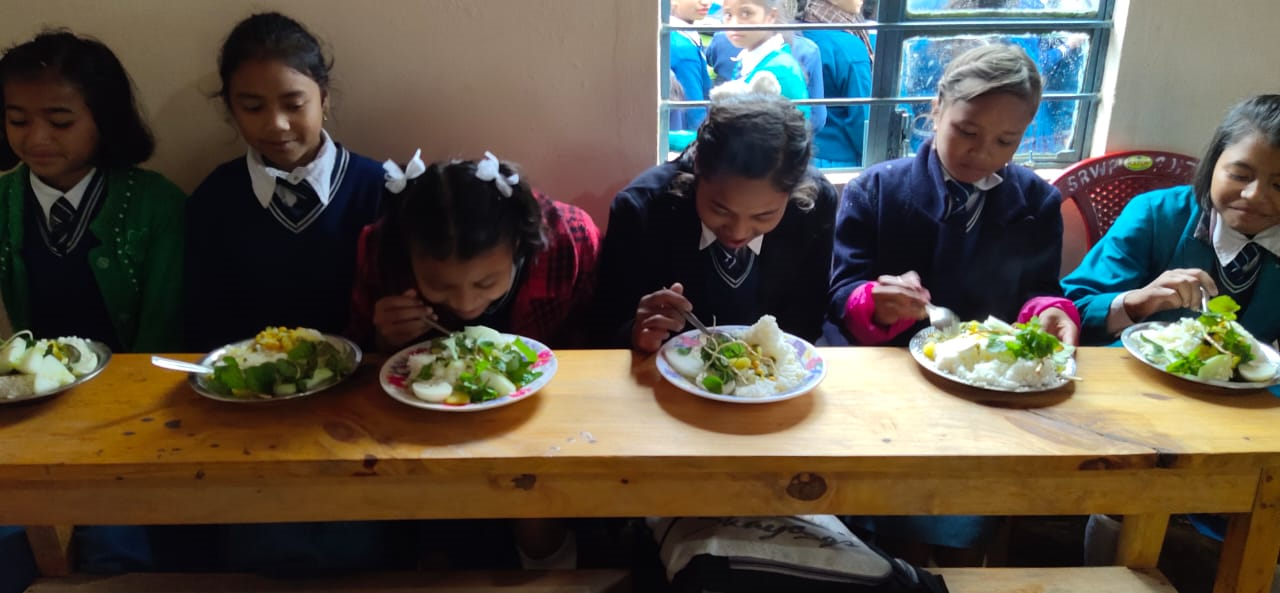 1
Good Practices
The State Government has established a Corpus Fund amounting to Rs. 10 crores to avoid any delay in releasing of funds to school.
E-Transfer of Mid Day Meal Funds such as Conversion cost and honorarium of Cook-cum-Helpers directly from the State Level to the School’s bank account and Cook-cum-Helper’s personal account respectively. 
Wide Publicity in All India Radio Shillong, Tura and Jowai and in AIR FM Jongphi 103.6 Mhz from Aug-Nov, 2019. The Broadcast is being done in English, Khasi and Garo (Local language).
Local Chef Competition  in Mawmihthied East Khasi Hills Sohra-Division.
Local Food Festival in Mawmihthied East Khasi Hills Sohra-Division.
Best Practice Award
2
Initiatives Taken
MDM fund to the school is being done through E-transfer directly from the Directorate to the Districts/Sub-Divisional/Bank Account of the Schools and to the Personal Bank Account of the Cook-cum-helpers.
Corpus fund of Rs.10 crore is maintained and used as and when fund is awaited from Government of India. (Corpus fund of Rs.10 Cr is available)
100% Payment to FCI.
During 2019-20, fund has been released to the Districts/Schools/ Cook-cum-helpers upto the month of March 2020.
100% Payment of Transportation Assistance Upto the month March 2020.
Coverage of 129.09 % of School Health Programme in 2019-20.
622 Kitchen devices replacement is in progress in 2019-20
3
Contd….
Social Audit : During the financial year 2019-20, Social audit was conducted in two districts namely Ri Bhoi District and West Jaintia Hills District. Social Audit  was conducted in 650 schools from Ri Bhoi District and 912 schools from West Jaintia Hills District. 
	Only the minutes of the social Audit Public Hearing held in Jirang block and Laskein block have been received from the Social Audit Agency on 3.3.2020.
	(Glimpse of the Findings Click)

During closure of Schools for preventing the spread of COVID-19, the state has taken the Initiatives for providing Foodgrain and Cooking Cost to the parents of the Student in all Schools Availing Mid Day Meal Scheme in the State as per entitlement. (Details Click)
4
State Issue
Enhancement of honorarium to cook-cum-helpers from Rs.1000/- per month to Rs.3,000/- per month for 12 Month in order to retain cook-cum-helper in the schools
Data Entry into the MIS Portal.
Automated Report Monitoring System (ARMS).
Performance During 2019-20
6
7
Physical Achievement  2019-20
8
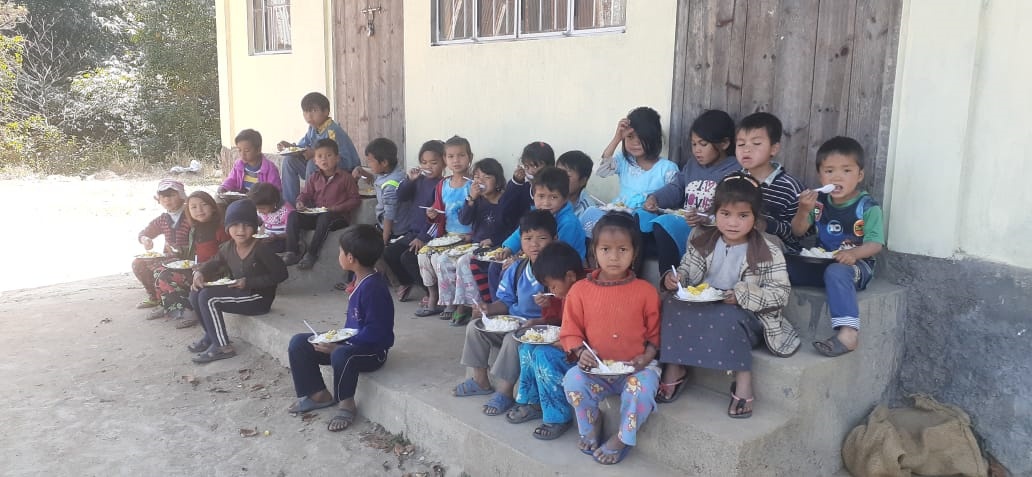 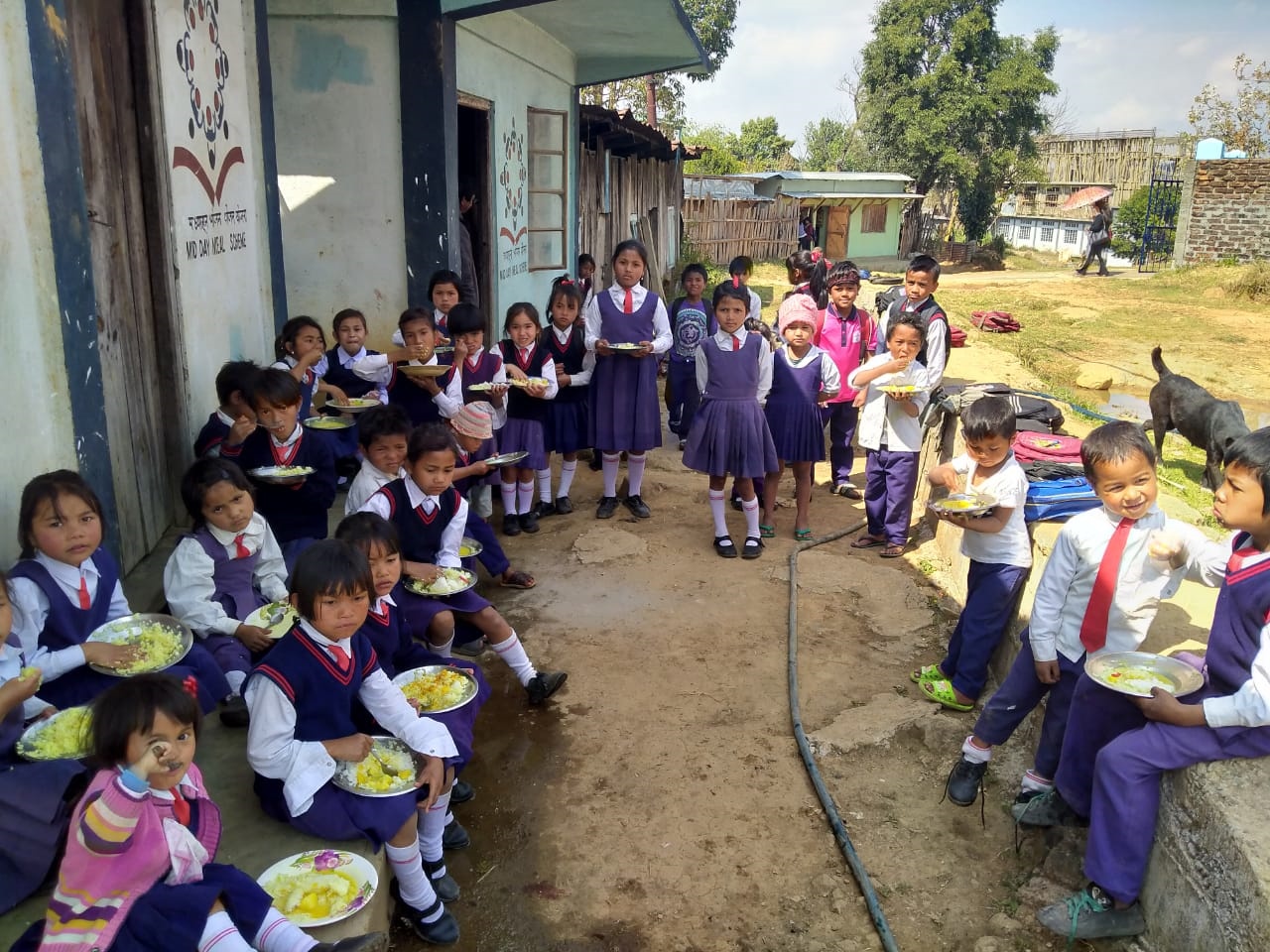 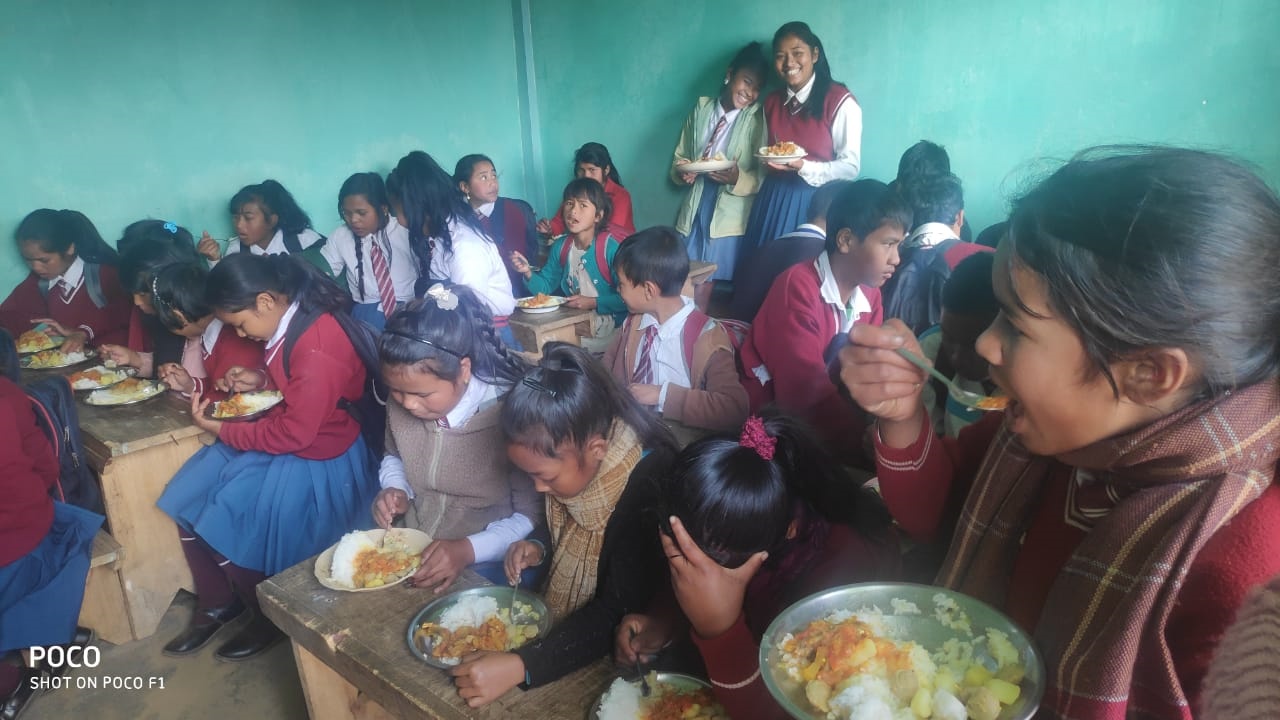 Contd..
10
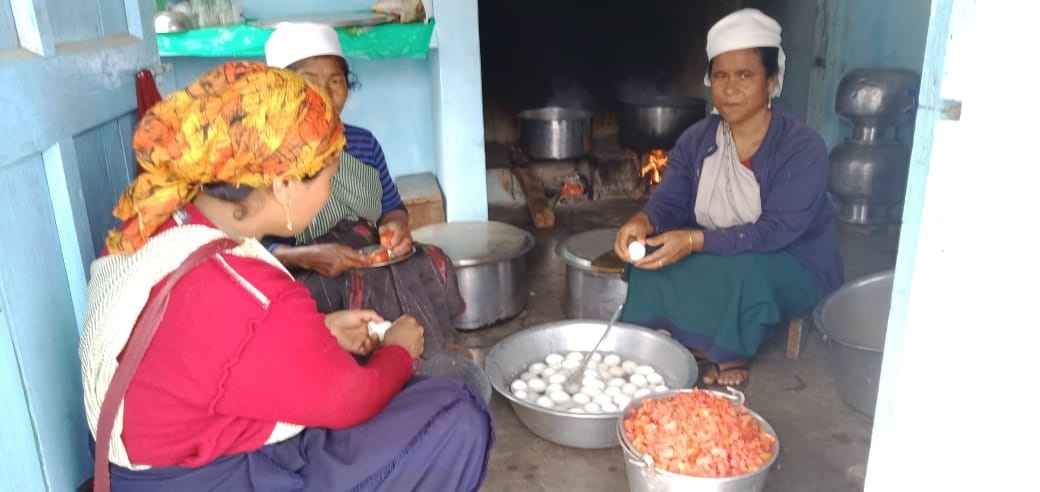 Cook-cum-helpers
Contd..
12
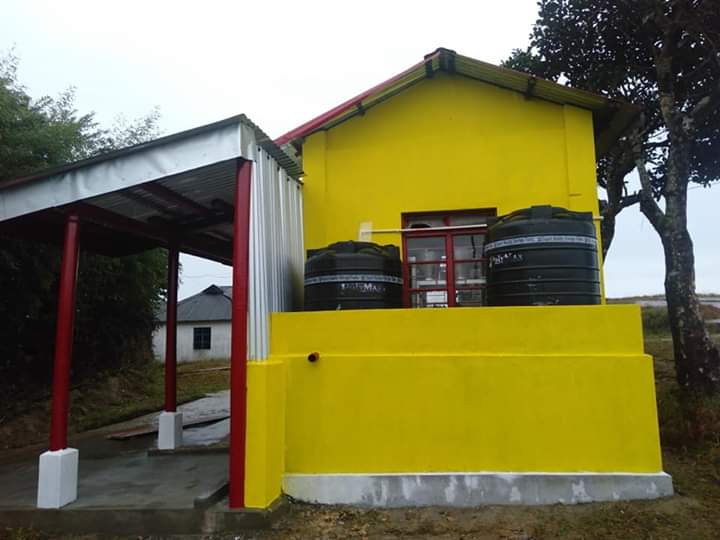 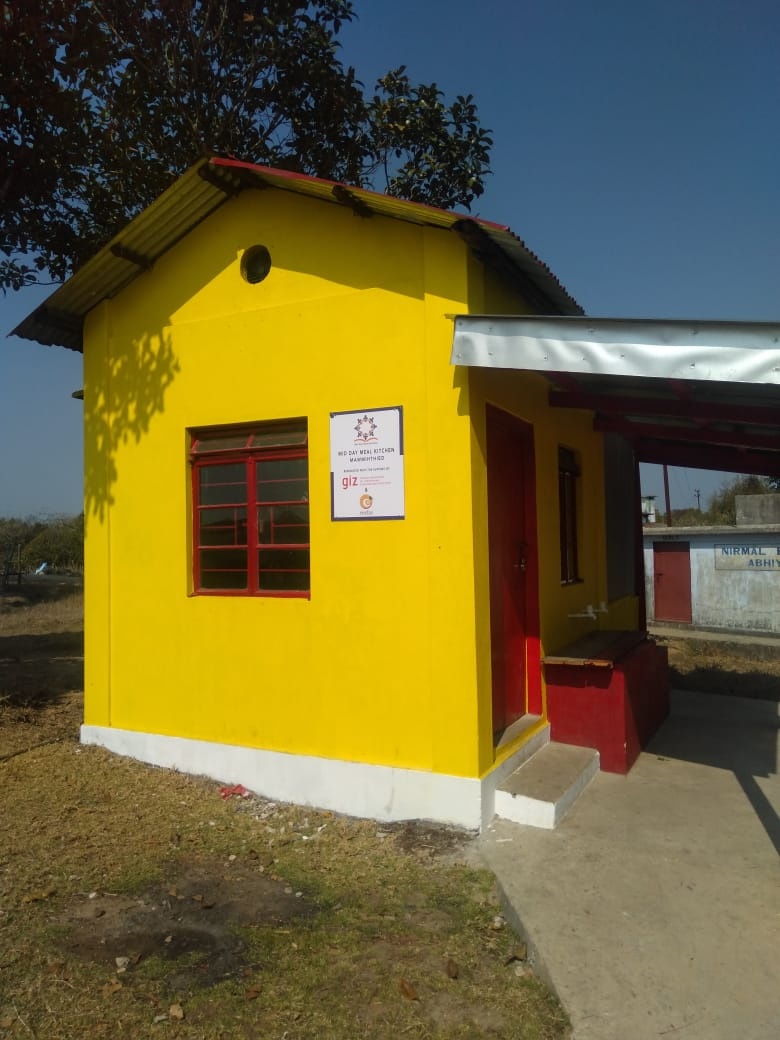 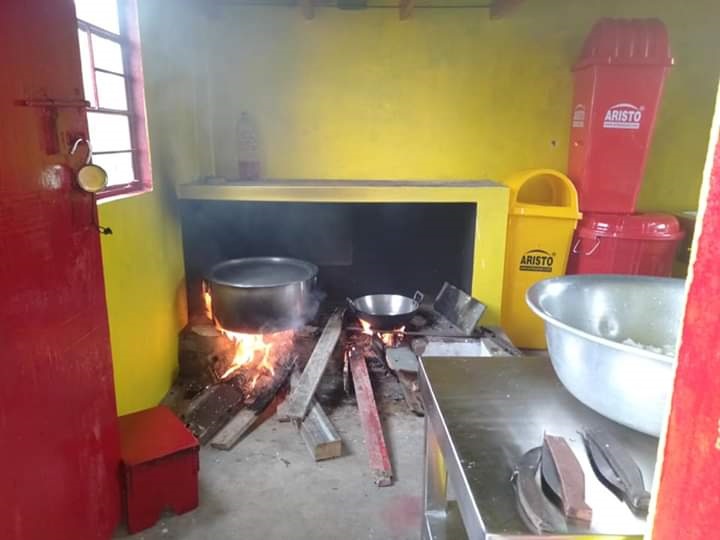 East Khasi Hills
Sohra Division - Khatarshnong
Mawmihthied  Govt. LPS
14
Health Screening
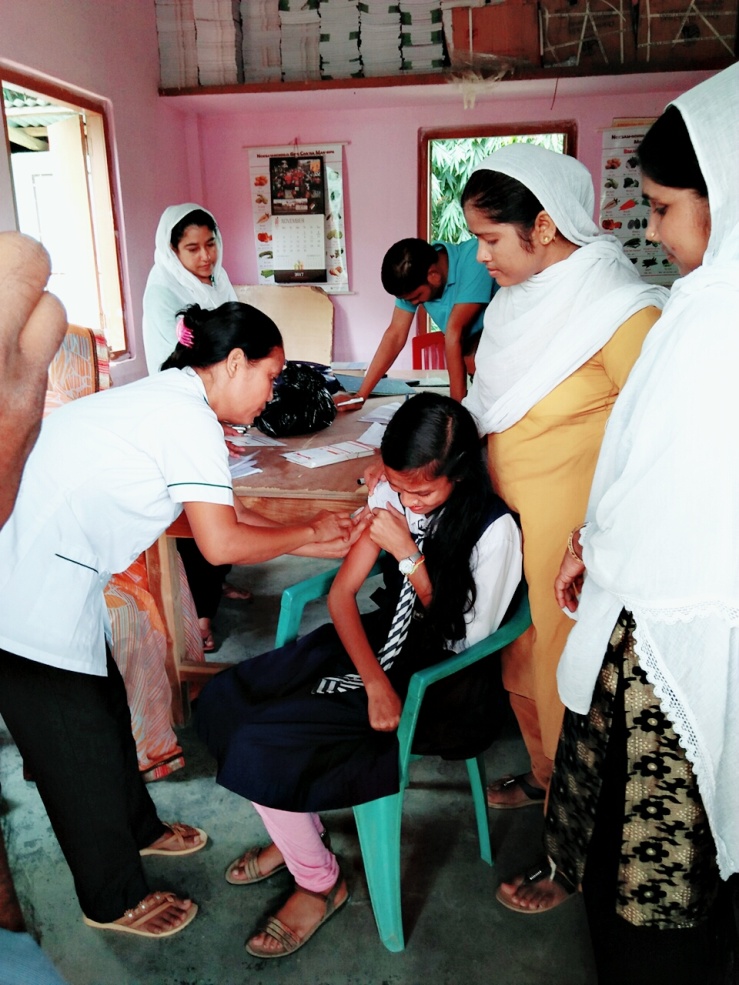 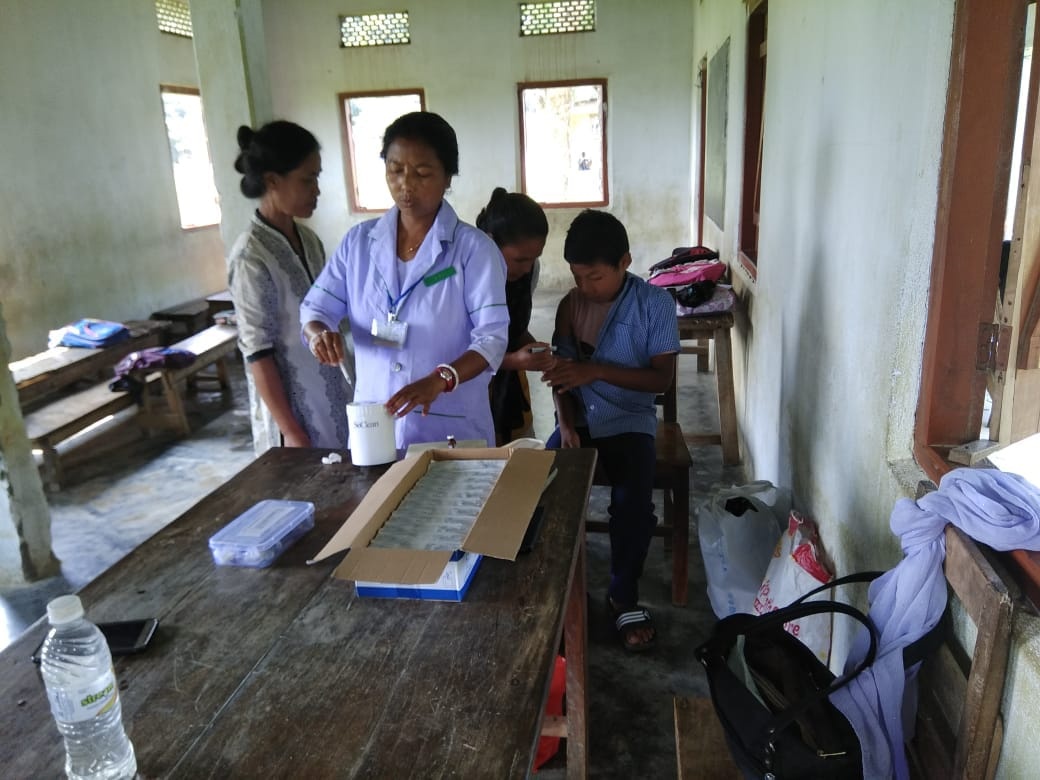 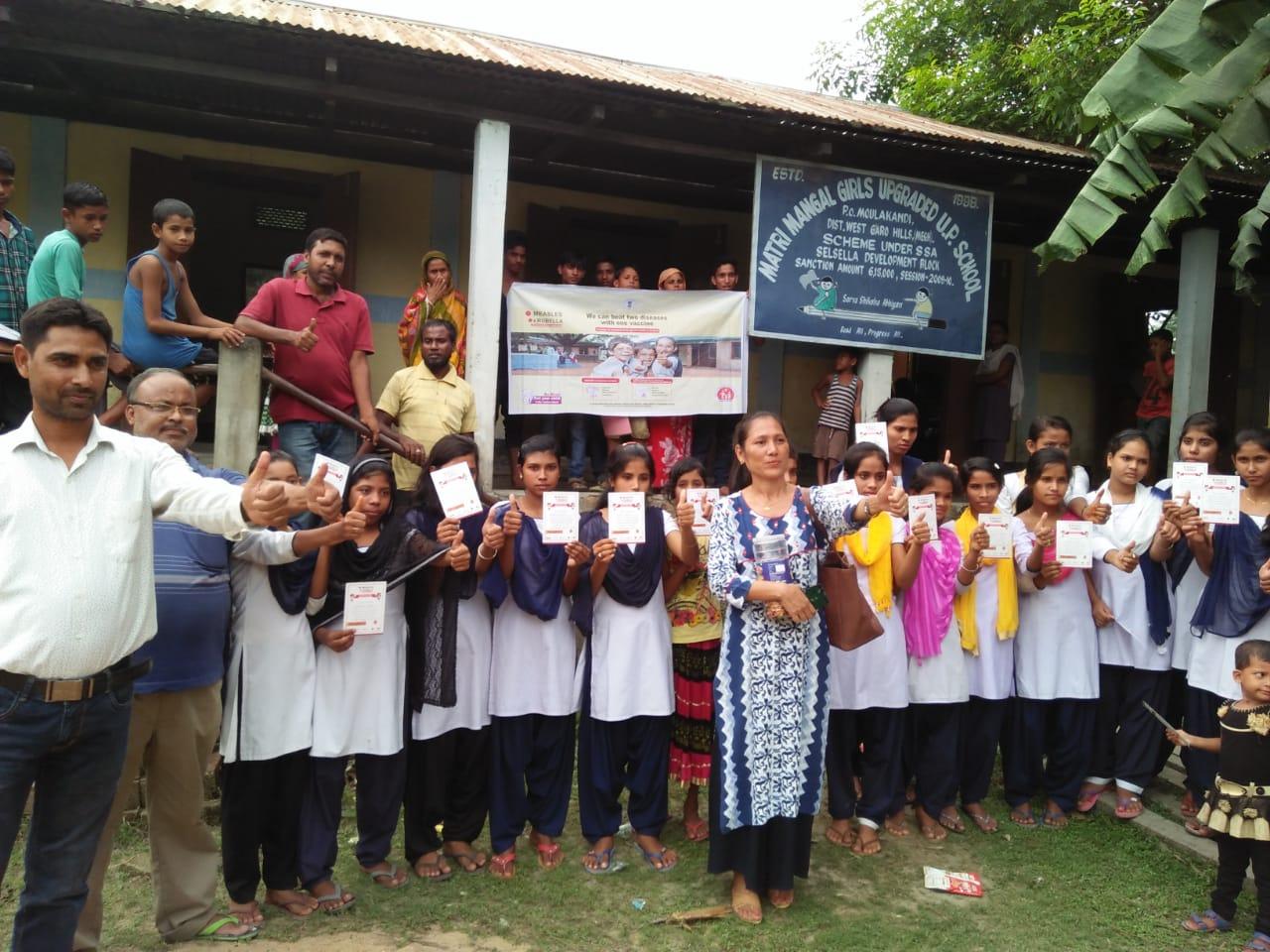 PAB Budget Approval-2019-20
Rs. In Lakhs
16
Fund Received during 2019-20from Central & State Government
17
Financial Target Vs. Achievement of (Amount in Lakhs as on 31st December 2019)
Financial Target Vs. Achievement of (Amount in Lakhs as on 31st March 2020)
19
Proposal for 2020-21
20
Propose Institutions 2020-21
25 RKM Schools are not recommended as they have got support from the Ministry of Tribal Affairs
21
Proposed Physical for 2020-21
22
Proposed Rate Cost for 2020-21
23
Financial Proposal for 2020-21
Rs. In Lakhs
Recurring  Central and State Assistance
24
Proposal for Coverage of Pre-Primary attached to Primary Schools
Number of Pre-Primary Schools Proposed to be Covered in 2020-21
26
Physical
Proposed no of Children 	: 155761
Foodgrain proposed 		: 3115.22 MTs
Financial ( In Lakhs)
Total Financial Requirement Including Pre-Primary Children
THANK YOU
29